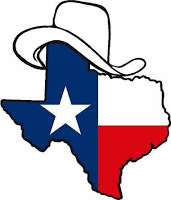 TX SET
Update to RMS
May 8, 2018
Texas SET April 19 Meeting
Test Flight Update
Payment Type Change – Update TMTP (Vote)
Discussion Items
Update from CNP Example Multiple Unmetered Services – 810_02
CR Inquiry for Information Contained in Premise Type Investigation and Meter Test Responses
Additional Annual Texas SET Main Page Review (2018 and 2017 Archive)(Vote)
Extended Unplanned Market Interface Service Provider (MISP) Outage – Review Lessons Learned
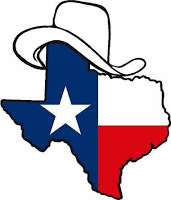 Any questions?Next Meeting Joint TDTMS / TX SETMay 15 & 16, 2018
TX SET
3